ULUSLARARASI  AFET  ve ACİL TIP KONGRESİ
ACİL YARDIM ve AFET YÖNETİMİ ÖĞRENCİLERİNİN KARAR VERME DÜZEYLERİ



Yard Doç Dr Rana Can
Mustafa Kemal Üniversitesi Hatay Sağlık Yüksekokulu
14 Mayıs 2016, Ankara
GİRİŞ ve GENEL BİLGİLER (1)
Karar verme, bir amaca varmak için  mevcut olan ve koşullara göre
mümkün olabilecek seçeneklerden en uygun görüneni seçmek,
tercih etmektir.
GİRİŞ ve GENEL BİLGİLER (4)
Afet yönetimi, 
afet öncesinde önlemlerin alınması ve oluşabilecek zararları en aza indirmede öngörüde bulunma ve buna uygun planlama yapmayı, 
afet durumlarında olaylara zamanında, hızlı ve etkili olarak müdahale etmeyi ve 
afetten etkilenen bireylere daha güvenli yaşam alanı oluşturmayı içeren faaliyetlerdir.
GİRİŞ ve GENEL BİLGİLER (5)
Acil durum ve afet yönetiminde 
temel amaç 
hayat kurtarmak, 
tedavi sürecini başlatmak ,
kriz durumunu başarılı bir şekilde yönetebilmektir.
GİRİŞ ve GENEL BİLGİLER (6)
Böylesine çok bileşenli bir alanda çalışmak yeterli bilgi ve donanıma sahip olmayı aynı zamanda doğru ve hızlı karar verme becerisine sahip olmayı gerektirmektedir.
ÇALIŞMANIN AMACI
Bu çalışmanın ortaya çıkış noktası ve amacı da; 
acil durum ve afet yönetimi konusunda lisans eğitimi alan acil yardım ve afet yönetimi bölümü öğrencilerinin karar verme becerilerini belirlemektir.
MATERYAL METOD (1)
Çalışmanın evrenini Mustafa Kemal Üniversitesi Hatay Sağlık Yüksekokulu Acil Yardım ve Afet Yönetimi bölümünde 1-2-3-4. sınıflarda okuyan öğrenciler oluşturmaktadır. 
Çalışmada örneklem seçimine gidilmemiş olup çalışmaya katılmayı kabul eden 106 öğrenci örnekleme alınmıştır.
MATERYAL METOD (2)
Çalışmada 
Kişisel bilgi formu 
Melbourne Karar Verme Ölçeği I-II kullanılmıştır.
MATERYAL METOD (3)
Kişisel bilgi formu 
Katılımcıların kişisel özelliklerini ve karar verme sürecinde etkili olabileceği düşünülen özellikleri belirlemeye yönelik 13 ifadeden oluşmaktadır.
MATERYAL METOD (4)
Melbourne Karar Verme Ölçeği I-II
Mann ve ark (1998), tarafından geliştirilmiş Deniz (2004) tarafından  Türkçe’ye uyarlanmış geçerlik ve güvenirlik çalışması yapmıştır. 

I. kısım: Karar vermede kendine güveni belirlemeye yönelik 6 maddeden

II. kısım; karar verme stillerini ölçmeye yönelik 22 maddeden 
oluşmaktadır.
MATERYAL METOD (5)
Melbourne Karar Verme Ölçeği II’ de dört alt grup bulunmaktadır.
1.Dikkatli Karar Verme Stili: 
Karar vermeden önce gerekli bilgiyi arama, alternatifleri dikkatlice değerlendirme, seçim yapma 

2.Kaçıngan Karar Verme Stili: 
Karar vermekten kaçınma, kararları başkalarına bırakma eğiliminde olma ve böylece sorumluluğu bir başkasına devrederek karar
vermekten kurtulmaya çalışma
MATERYAL METOD (6)
Melbourne Karar Verme Ölçeği II’ de dört alt grup bulunmaktadır.
3.Erteleyici Karar Verme Stili: 
kararı geçerli bir neden olmaksızın sürekli
erteleme, geciktirme ve sürüncemede bırakma.

4.Panik Karar Verme Stili: 
Karar durumu ile karşı karşıya kaldığında, kendini zaman baskısı altında hissederek aceleci davranışlar sergileyip çabuk çözümlere ulaşma çabası.
BULGULAR (1)
Katılımcıların 
yaş ortalaması 20,65 
% 59,4’ü erkek 
% 32,1’i ikinci sınıf
%73,6’sı isteyerek bölümü seçmiş
% 30,2’si sevdiği için bölümü seçmiş
(% 20,8’ i  diğer-lisans tamamlama,tavsiye-)
BULGULAR (2)
BULGULAR (3)
Katılımcıların 
% 79’u çalışmamaktadır. 
Çalışanların yarısı ATT (Tamamına yakını sağlık profesyoneli)
BULGULAR (4)
BULGULAR (5)
Katılımcılar daha çok karar vermekten kaçınma, kararları başkalarına bırakma eğiliminde olma ve böylece sorumluluğu bir başkasına devrederek karar vermekten kurtulmaya çalışmayı
benimsemiştir.
BULGULAR (6)
21 yaş ve üzeri olanlar karar sürecinde aceleci davranışlar sergileyip çabuk çözümlere ulaşma çabası içindeler.
BULGULAR (7)
Mesleği isteyerek seçmeyenler dikkatli karar verme stilini daha çok benimsemiştir.
BULGULAR (8)
Bir kurumda çalışmayanlar dikkatli karar verme stilini daha çok benimsemiştir.
BULGULAR (9)
Tüm alt gruplar arasında anlamlı fark var. Gözlere düşen örneklem sayıları çok farklı.
Literatürde benzer çalışmalar vardır.
Tatlılıoğlu K. Üniversite öğrencilerinin karar vermede öz-saygı düzeyleri ile karar verme stilleri arasındaki ilişkinin bazı değişkenlere göre incelenmesi. Akademik Sosyal Araştırmalar Dergisi, 2014; 2 (1): 150-170.

Erözkan A. Üniversite öğrencilerinin bağlanma stilleri ve karar stratejileri. Uluslararası Avrasya Sosyal Bilimler Dergisi. 2011; 2 (3):60-74.

Ulaş AH, Epçaçan C, Epçaçan C,Koçak B. Öğretmen Adaylarının Karar Vermede Özsaygı
Düzeyi Ve Karar Verme Stillerinin İncelenmesi. Turkish Studies, 2015; 10 (3): 1031-1052.

Sucu G, Dicle A, Saka O. Hemşirelikte Klinik Karar Verme, Etkileyen Etmenler Ve Karar Verme Modelleri. Hemşirelikte Eğitim ve Araştırma Dergisi 2012; 9 (1): 52-60.

Kaya N, Bolol N, Turan Y, Kaya H, İşçi Ç. Kulak Burun Boğaz Kliniklerinde Çalışan Hemşirelerin Karar Verme Stratejileri ve Mesleki Doyumları. Fırat Tıp Dergisi 2011;16(1): 25-31.

Çolakkadıoğlu O. Ergenlerde Karar Verme Ölçeği’nin Ortaöğretim Öğrencileri
İçin Geçerlik Ve Güvenirlik Çalışması. Mustafa Kemal Üniversitesi Sosyal Bilimler Enstitüsü Dergisi. 2012; 9 (19): 387-403.

Taşdelen A. Öğretmen Adaylarının Bazı Psiko Sosyal Değişkenlere Göre Karar Verme Stilleri. Pamukkale Üniversitesi Eğitim Fakültesi Dergisi 2001; 10: 40-52. 
Ancak acil yardım ve afet yönetimi öğrenci grubunda yapılmış benzer çalışmaya rastlanmamıştır.
TARTIŞMA ve SONUÇ (1)
TARTIŞMA ve SONUÇ (2)
Katılımcıların karar vermede kendilerine güvenmedikleri 
(puan ort= 3.00) bulunmuştur.

Acil yardım ve afet yönetimi bölümü öğrencilerinin öncelikle kaçıngan sonra da erteleyici   karar verme stilini benimsedikleri görülmektedir.
TARTIŞMA ve SONUÇ (3)
Sonuç olarak;
Afet ve acil durumlarda karar vermek önem taşımaktadır. 
 
Olağanüstü durumun sağlıklı şekilde kontrol altına alınmasında olayın  bütün faktörlerinin etkilerini hesaba katmak , objektif ve bilinçli
olmak, bilimsel yöntemlerle en uygun olanı seçmek önemlidir.
TARTIŞMA ve SONUÇ  (4)
Bu bağlamda;
Acil yardım ve afet yönetimi öğrencilerinde etkili karar verme stilini geliştirmeye yönelik çalışmaların planlanması gerekir. 
 
Karar verme becerisini geliştirmede kendine güvenmeyi etkileyecek mesleki bilginin yeterli ve etkin şekilde verilmesi önemlidir.
ULUSLARARASI  AFET  ve ACİL TIP KONGRESİ
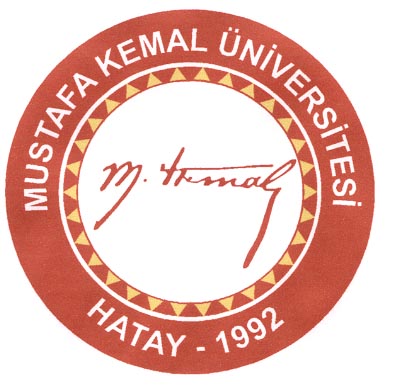 Teşekkür ederim.
ranacan@mku.edu.tr
14 Mayıs 2016, Ankara